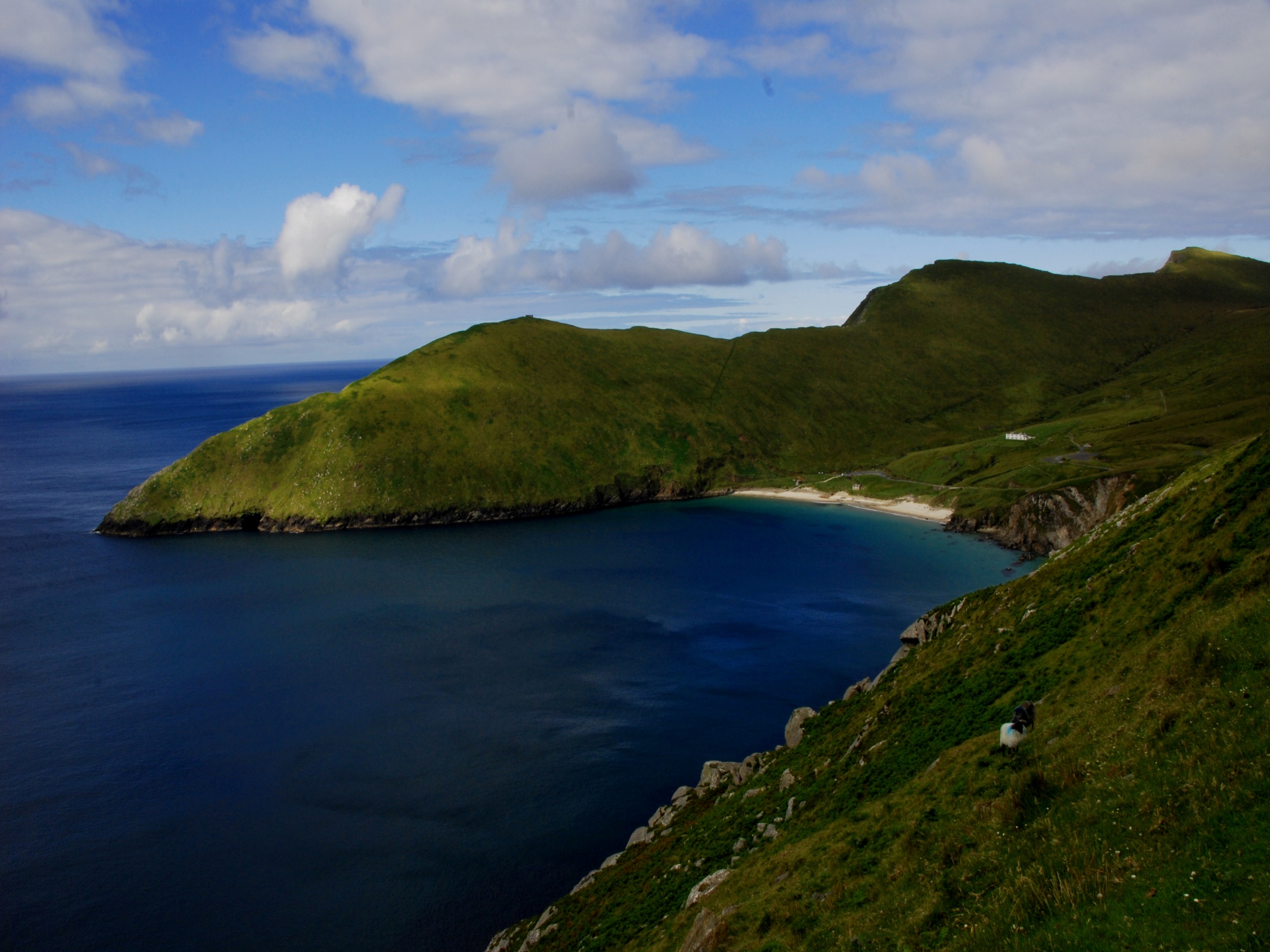 In Ireland and Great Britain...
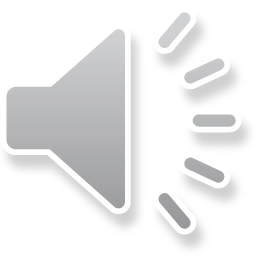 Our hearts are centered in God
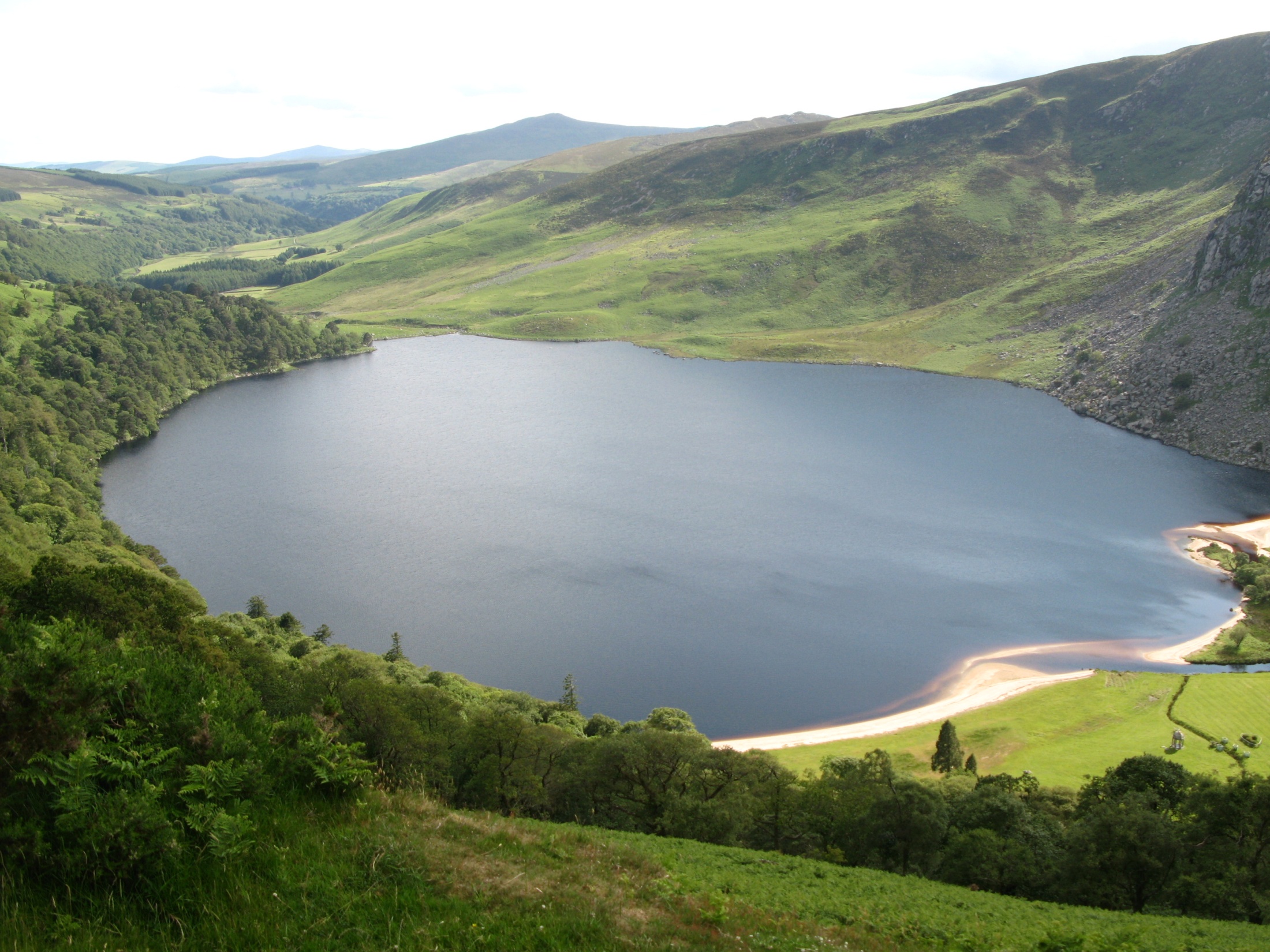 In North and South America...
Our hearts are centered in God
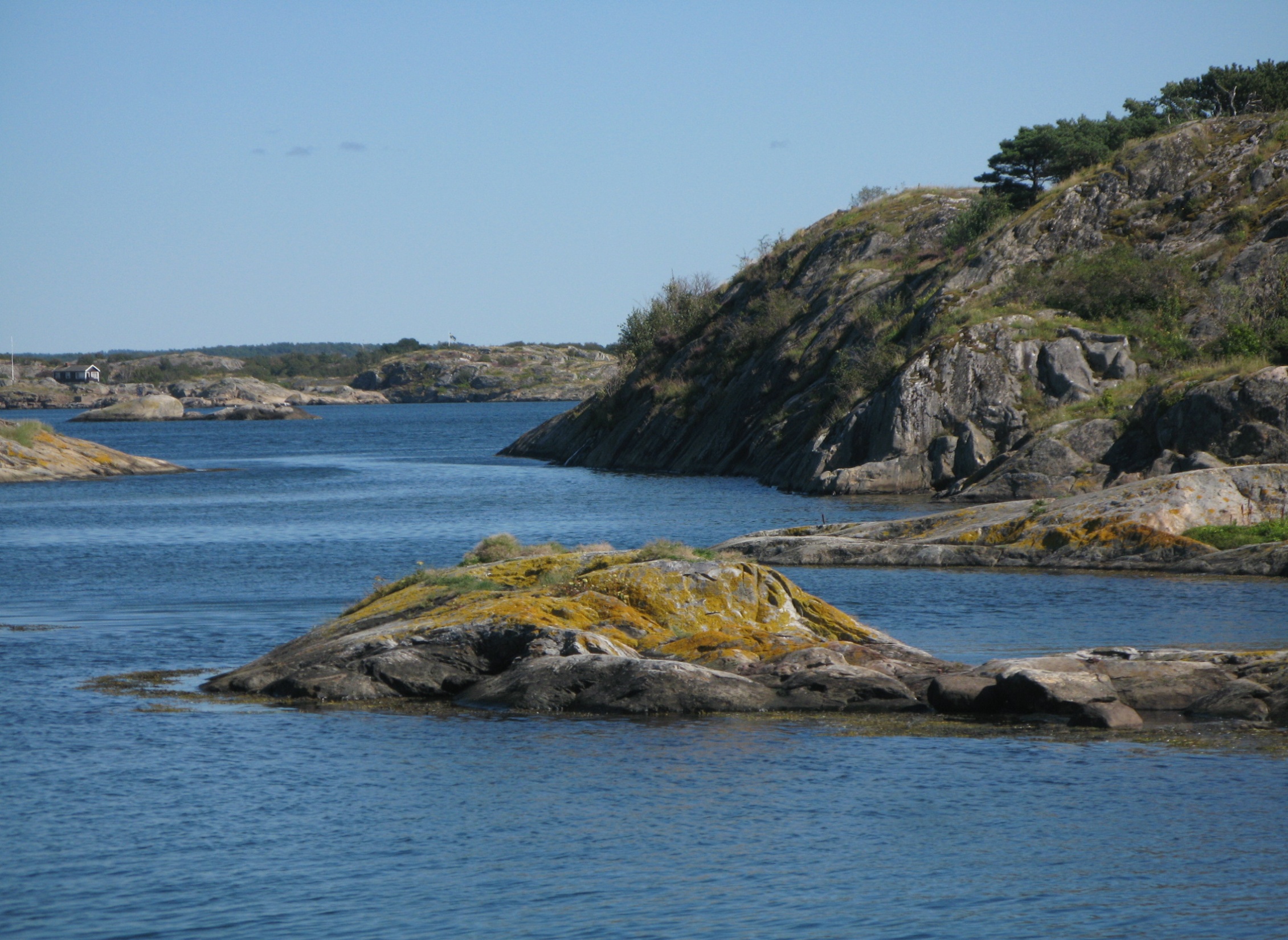 In Africa – North and South...
Our hearts are centered in God
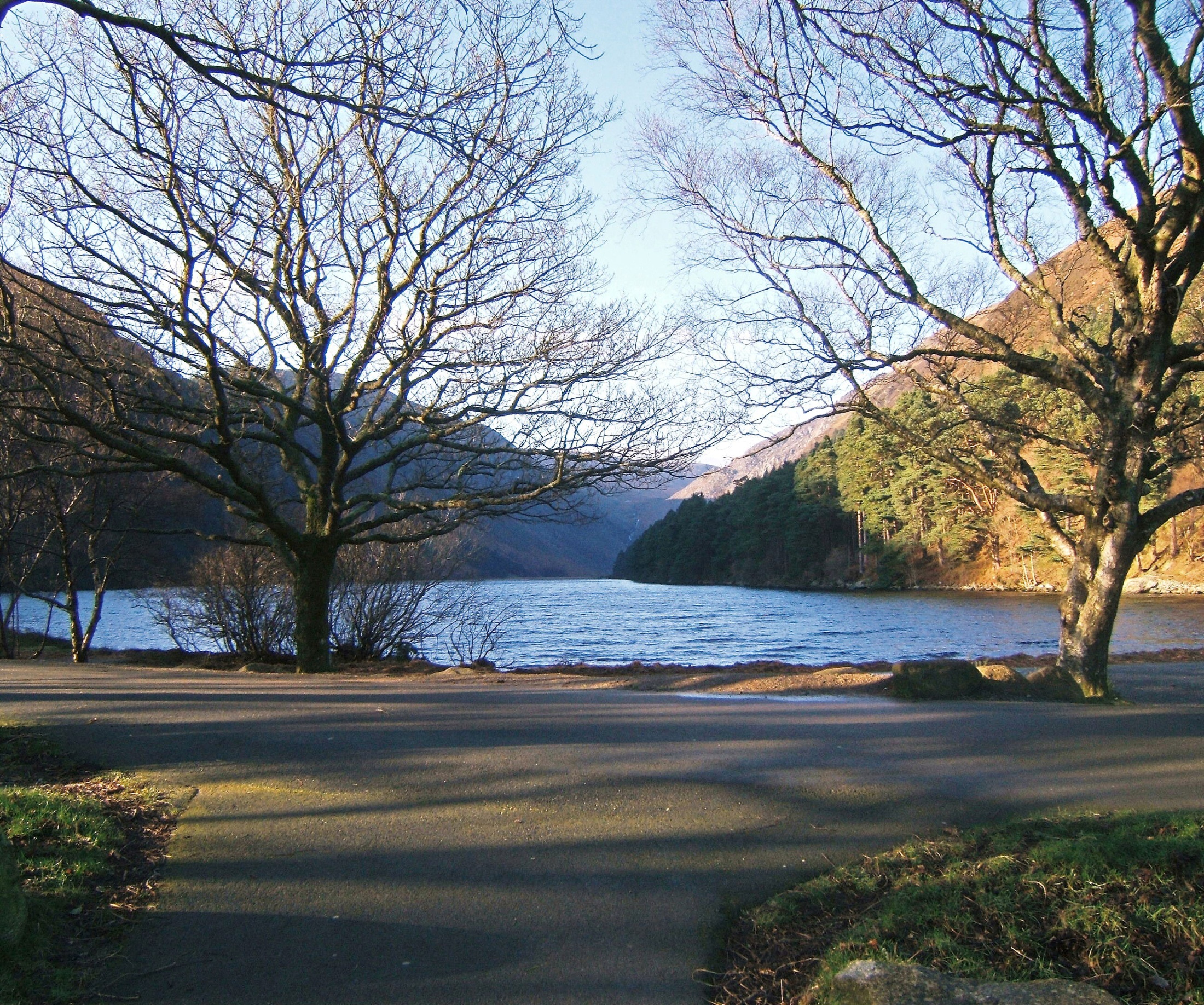 In Australia, Papua New Guinea...
Our hearts are centered in God
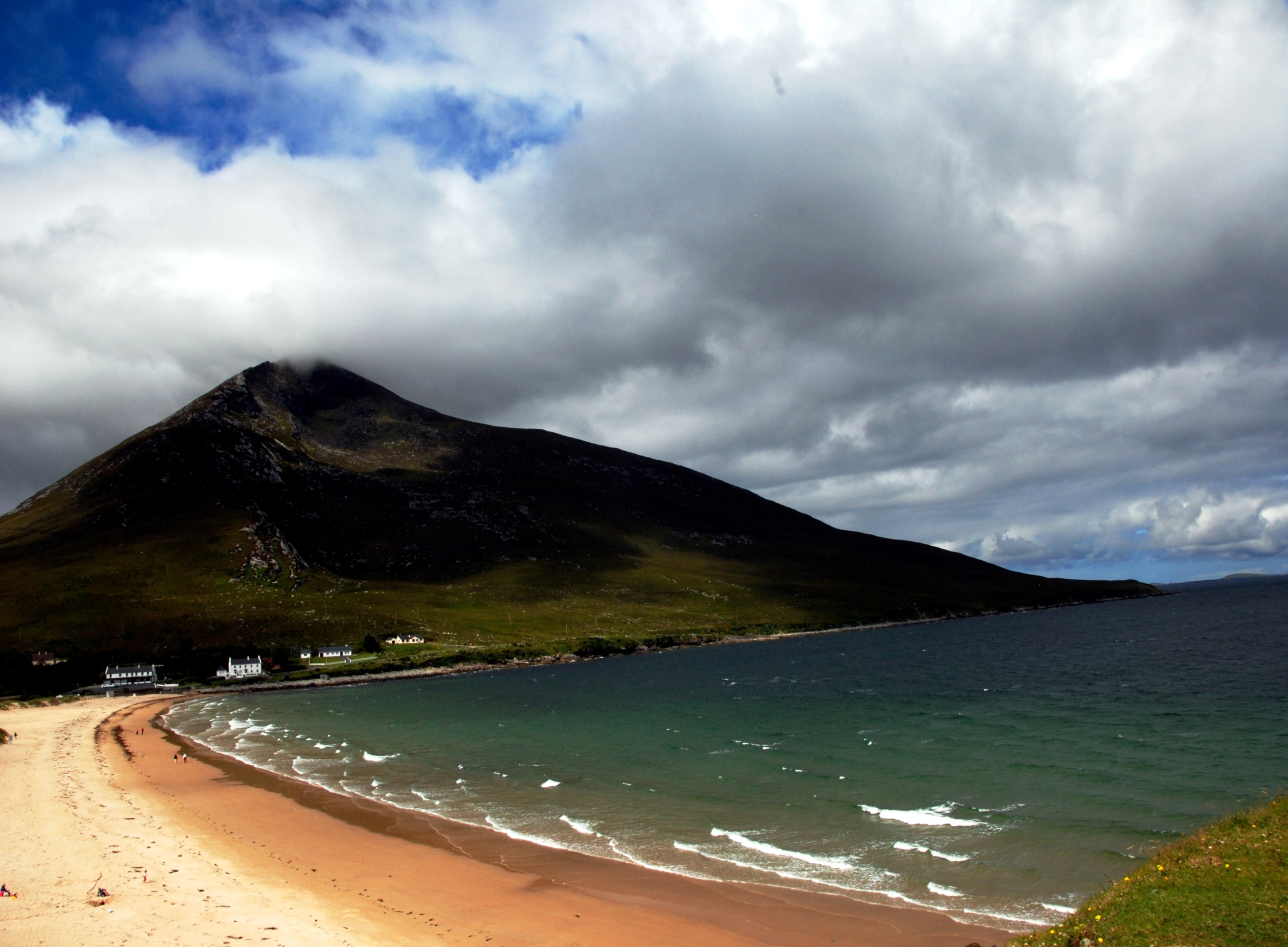 In Aotearoa New Zealand...
Our hearts are centered in God
In Newfoundland and the Philippines...
Our hearts are centered in God
Within our families, neighbourhood and with our  co-workers...
Our hearts are centered in God
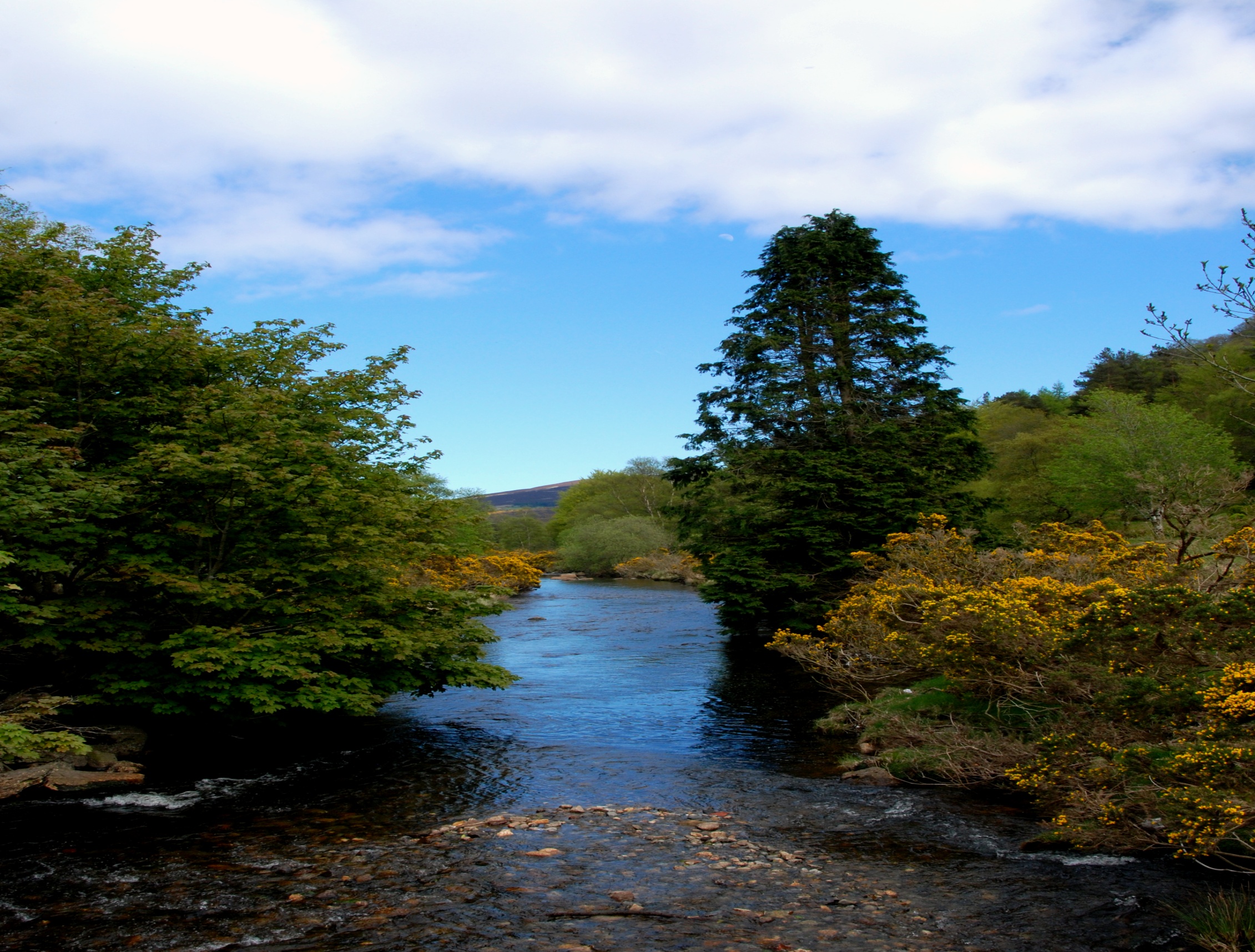 Wherever there is a Mercy presence ...
Our hearts are centered in God
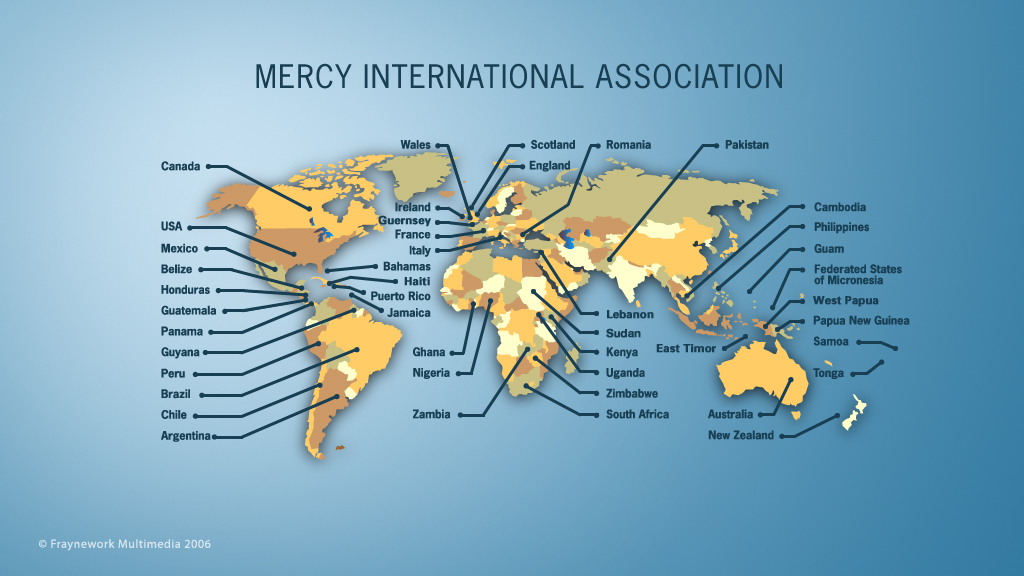 Our hearts are centered in God